Council Staff Experience Results - 2023
April 2024
[Speaker Notes: I am excited to be here today to share the data from our first Council Staff Experience survey. Guided by research-backed questions, we launched this first-ever council staff experience survey on employee engagement and satisfaction to gain valuable insights and feedback directly from council staff.]
Council Staff Experience
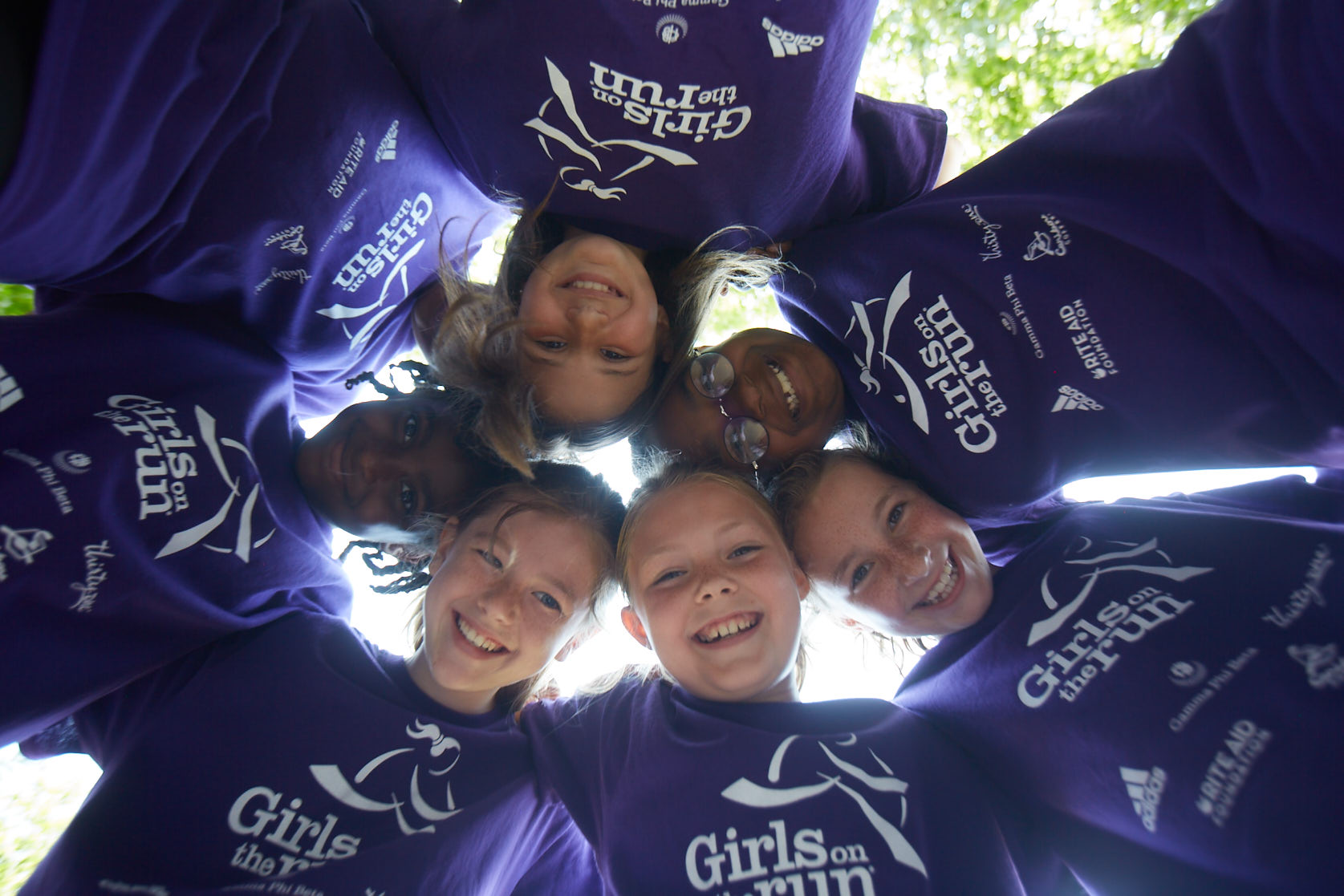 Why it Matters:
Discover what’s important and motivating to employees
Supports enhancing employee engagement and retention
Drives organizational success
[Speaker Notes: An inclusive, values-centric, vibrant organizational culture is one of the foundational keys to building a high-performing organization. 
Organizational culture directly impacts employee engagement, creativity, innovation, productivity, morale, and employee satisfaction. All are the driving influences for overall performance. 

Understanding what is important and motivating to employees, as well as themes across issues or concerns, can inform key decision-making and prioritize initiatives and resources that have the greatest impact on employee satisfaction and overall organizational success. 
Engaged employees are often linked to better organizational outcomes, including higher productivity and lower turnover. Studies have shown that organizations with high levels of employee engagement tend to outperform those with lower levels of engagement.
Disengaged employees are costly to an organization, when they are unhappy and unproductive. 

This all underscores the importance of fostering a positive work environment and implementing strategies to strengthen employee engagement for the overall success of Girls on the Run. 

The information we share today and in the coming weeks can be utilized by council directors and boards to glean insights, harness elements of organizational culture that lead to success, enhance their local council’s work environment and foster an inclusive, positive experience for everyone in our organization.]
Council Staff Experience
Key Takeaways
Participation was strong for the 1st year
Overall scores are above goal
Categories with greatest opportunity: 
Individual needs
Connection
Some differences noted with age, tenure, race, and performance management
[Speaker Notes: We are going to dive into the details but before we do, I’d like to review a few key takeaways that we will discuss today.
First, participation….due to your support and engagement, participation was very strong for our first year. 
And even better….our overall scores are above our goal. 
Of course that does not mean we do not have opportunity to improve. You will hear about those today as well. Some our greatest areas of opportunity are in the categories of individual needs and connection.
And lastly this survey allowed us the opportunity to look at results across different groups within our organization to give greater insights. So let’s dig in…..]
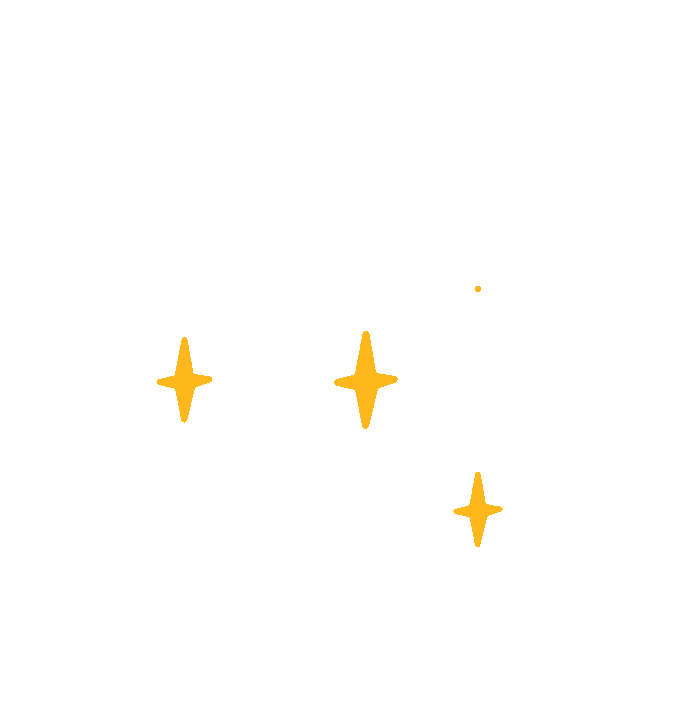 Questions Groups
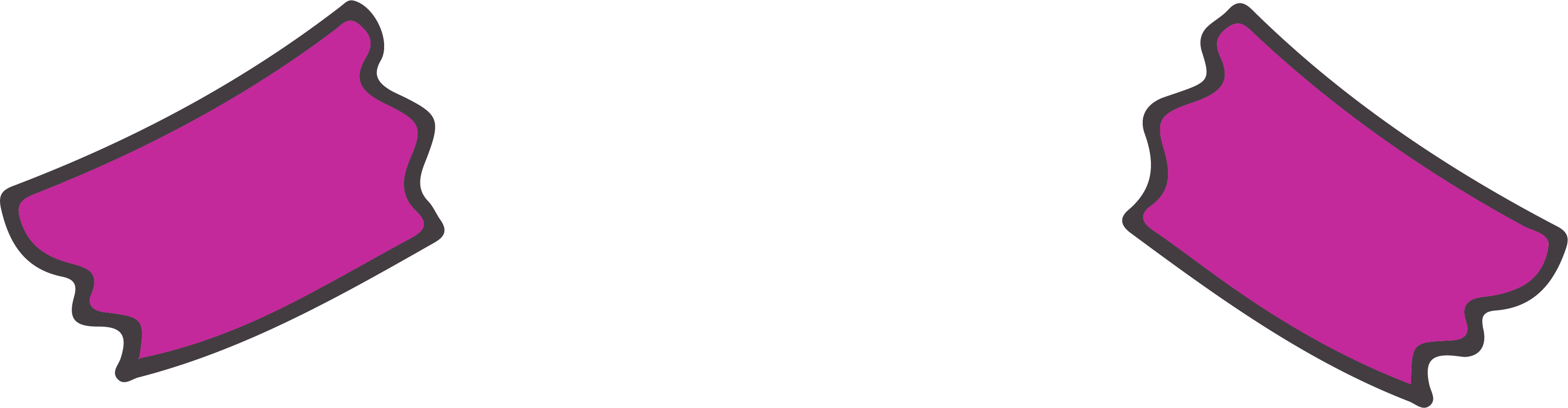 Communications and Resources
I have the information I need to do my job well.
Individual Needs
My job allows me to meet the needs of both my work and personal life.
Future Outlook
My outlook on the future potential of my council is optimistic.
Manager Effectiveness
My immediate manager helps me to be successful in my job.
Connection
I feel aligned with the values and feel connections to the organization.
Personal Engagement
I find my job interesting and inspiring.
Trust in Leadership
There is open and honest communications between employees and managers.
Team Dynamics
The people I work with most closely are committed to producing top quality work.
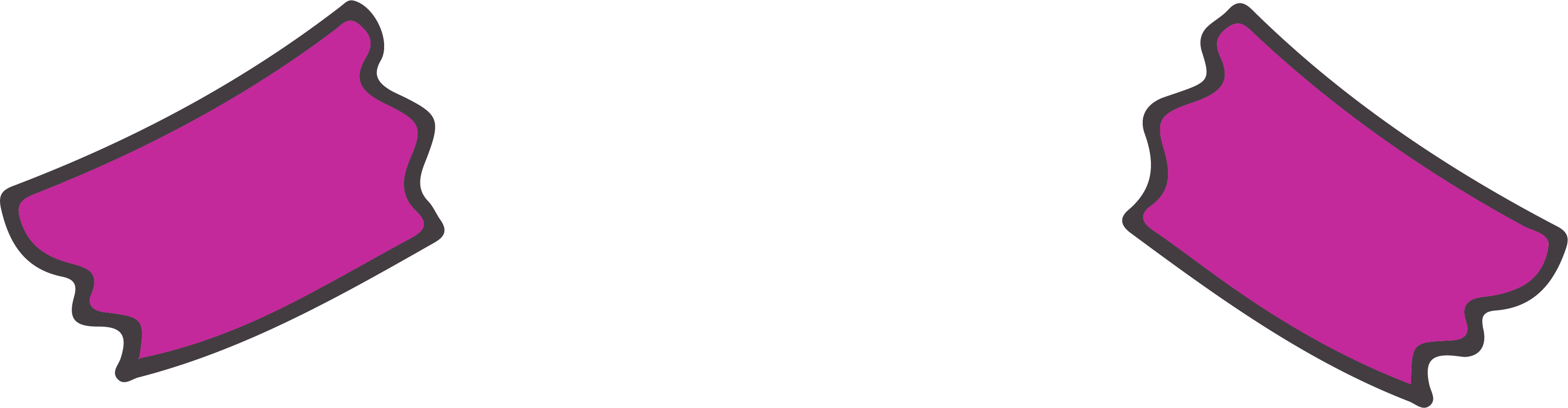 [Speaker Notes: The survey was based upon a Best Places to Work Survey that HQ has taken each year since 2017. The survey was adapted for our purposes but includes questions that are similar. The questions are grouped into the 8 categories shown here: communication and resources, individual needs, future outlook, manager effectiveness, personal engagement, connection, trust in leadership and team dynamics. The focus of the survey was to get feedback in these areas for staff’s experience at the COUNCIL.]
Likert Scale and Favorability
Unfavorable
Disagree
Strongly disagree
Uncertain
Somewhat agree
Somewhat disagree
Favorable
Strongly agree
Agree
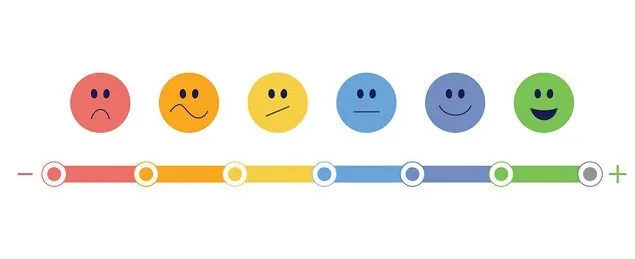 [Speaker Notes: In this survey we used a 6 point likert scale for the majority of the questions. This scale allowed us to then group responses into “favorable”, “uncertain”, and “unfavorable” as shown here.

The following slides will review the most and least favorable questions, percent favorability by group and question topic breakdowns of all response categories.]
Demographics
council
individual
Position level
Primary function
Tenure
Employment status
Pay Type
Highest level of education
Work environment
Gender
Age
Race/ethnicity
Identify as marginalized group not mentioned above
Council Tier
Council Age
Council Status
Region
Build back status
Performance Management Process
Benefits Offered
[Speaker Notes: We included many descriptors to this first survey so we could analyze the data among different groups. For individuals, in addition to traditional demographic data, we collected information on tenure, positions, employment status and work environment (remote or in person) to name a few. For council demographics we looked at tier, age, type of council, region, build back status, performance management process and whether benefits were offered.]
Response Rates Strong!
321 Responded!
[Speaker Notes: The support of council directors and the active participation of council staff ensured strong engagement and meaningful feedback was gathered from over 300 council staff members.
This response rate was strong for our first survey! And now we have a benchmark for future years. Our goal will be to increase this over time.

Now let’s dig into the data.]
Overall Favorability
Favorability Across All Questions
Overall Favorability >70 
is healthy!
[Speaker Notes: Overall favorability was above the benchmark of 70%. 70% is considered healthy and strong.This score is a cumulative score across all survey questions. We were thrilled with this result!

Now let’s look at engagement…]
Engagement Profiles Across All Responses
Highly engaged employees are strongly connected to their places of work. They are often advocates of the organization and make an extra effort to achieve great results.
[Speaker Notes: This chart groups respondents into categories: highly engaged, moderately engaged, barely engaged and disengaged. Again, great news…67% of staff are highly engaged. That is high!
With average response rates at 5 or greater,  highly engaged employees are strongly connected to the organization. They are advocates and make extra efforts to achieve great results.

And 28% of staff are moderately engaged! Moderately engaged staff are favorable towards their workplace experience, but something is holding them back from being highly engaged. 

We have 5% of staff that are barely engaged and 1% that are disengaged. Barely engaged employees have an indifferent attitude and are at risk for retention while disengaged employees are mentally and emotionally disconnected from their council. These employees may be negative and even disruptive with concerns. Disengaged employees can hinder the productivity of others.

This measure of engagement will be something we track over time as we work on strategies to increase engagement and reduce disengagement]
Descriptors for Council Culture
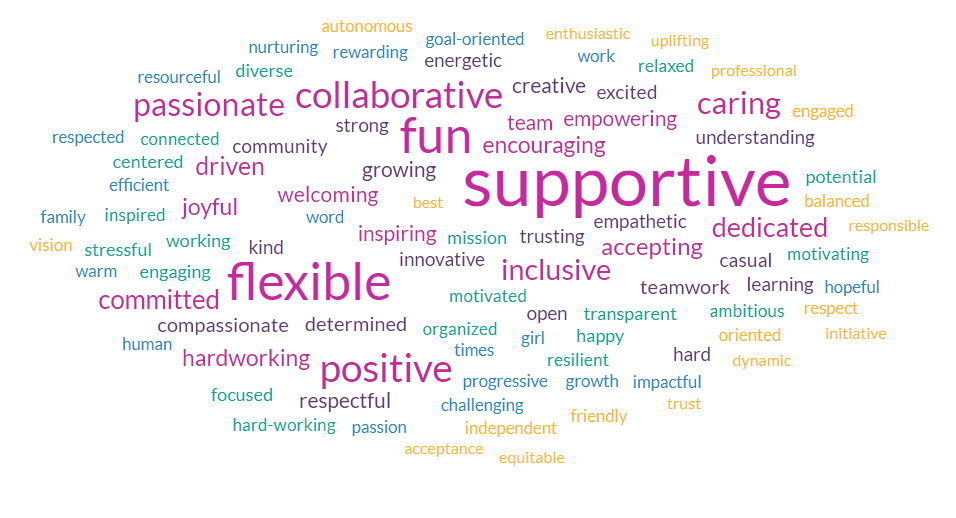 [Speaker Notes: And look at these words used to describe the culture – supportive, flexible, fun, collaborative, caring. What a wonderful way to describe our organization! No wonder we have such high engagement!

Now lets look at the results by topical area]
Category Results
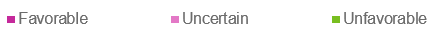 [Speaker Notes: This graph shows the percent of favorable, uncertain, and unfavorable responses by question category. Significant areas of strength include team dynamics and trust in council leadership – both of these have over 80% favorable responses.  The next three – personal engagement, manager effectiveness and communication & resources are also high - all three are just shy of 80% favorability. 

Future outlook  and Connection were slightly below those due to a slightly higher % of respondents in the uncertain category (the lighter pink bar). There is opportunity here to improve. 

And lastly the category of individual needs which had the highest % of unfavorable responses. This category had several of our lowest scoring questions which will not be a surprise to you all when we review these.]
Most Favorable Responses
[Speaker Notes: Here are the six most favorable responses sorted by favorability – those that agree or strongly agree with the statement. 
Our staff are proud to work at Girls on the Run,
are inspired by the work we do
work on terrific teams that are supported and committed
We have strongly favorability regarding staff treatment
And employees feel empowered]
Least Favorable Responses
[Speaker Notes: And here are the least favorable responses  - with benefits offered having the lowest favorability score. 

The first three  items: benefits, career development and compensation are not new challenges to us. While collectively we have made strides over the years, we know there is still work to do.

The last two statements on connection suggest an opportunity on communication and connection beyond one’s individual position or council.]
Favorability by Groups
Age
Race
Tenure
Performance review status
Work environment
[Speaker Notes: As mentioned earlier, the survey was designed so that we could disaggregate the data across different groups.  In many areas, there were no statistically significant differences, however we did see differences in the areas shown here and we will share more detail on the next few slides which will compare favorablility by different groups to the average favorability of 78.5%]
Favorability by Age
Gen Z 12 – 27
Millennials 28 - 43
Gen X 44 – 59
Boomers 60 - 69
[Speaker Notes: while favorability is strong compared to many organizations, it does differ by age.]
Favorability by Race
n = 9                                                              n = 40                                                             n = 271
[Speaker Notes: And while favorability > than 70% is strong, there is a difference in favorability between the organization’s BIPOC staff and the organization’s white staff that is statistically significant. Highlighting that while overall favorability is strong for BIPOC staff, there is opportunity to improve.]
Favorability by Tenure
[Speaker Notes: This slide shows favorability by tenure with Girls on the Run. Favorability starts high in the first 6 months of employment, above 80%. Then is dips near 75% between 6 months and 4 years of employment before rising again after 5 or more years of employment. Building a strong culture with a focus on people is important to prevent turnover.]
Favorability for Performance Reviewed Employees
n = 38                                                                            n = 82                                                                        n = 200
[Speaker Notes: Council staff that have performance reviews reported stronger favorability than council staff that do not. It is likely not due to just having an established performance review practice but rather councils with performance review practices are likely clearer about expectations, have developed methods for open and transparent communications, and have overall stronger HR practices. Most importantly, a performance review process signals an investment in an employee’s growth and development at the council. Having strong performance management practices is an indicator of other things all of which strengthen an employee’s experience overall.]
Favorability by Work Environment
n = 38                                                                            n = 82                                                                        n = 200
n = 36                                                                         n = 66                                                                        n = 218
[Speaker Notes: Another difference was evident between the groups that are fully remote……their favorability as a group is lower than the other groups. Also note here the number of respondents that identified with the hybrid combination – about 70% of staff work in a hybrid environment.]
Likelihood of Recommending GOTR
7.83
[Speaker Notes: Staff were also asked how likely they were to recommend their council as a place to work. This scale was 1 to 10 and our average score is a healthy 7.83.]
Mission Advancement Marker
I enjoy working at Girls on the Run.
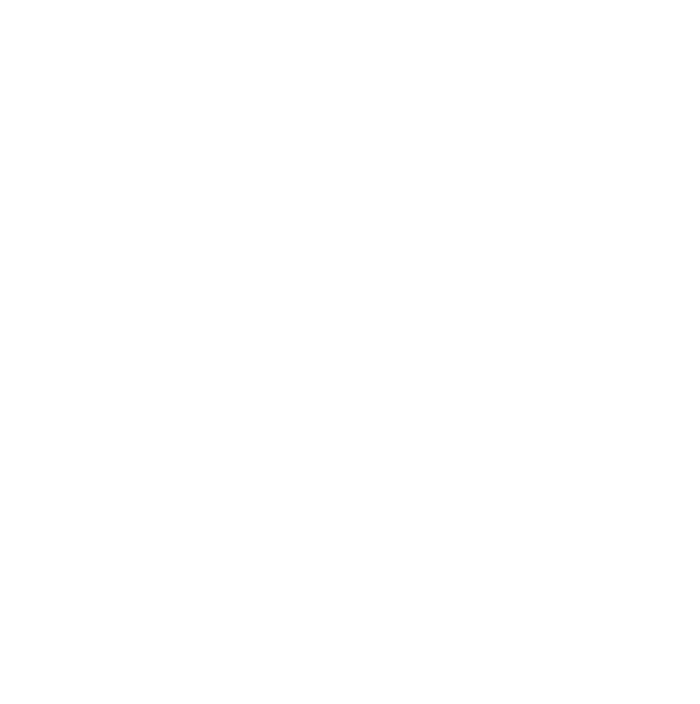 5.49
6-pt scale
[Speaker Notes: The statement "I enjoy working at Girls on the Run" is the standard for measuring our Council Staff Experience Mission Advancement Marker. The benchmark for this indicator was set at 5.49 out of 6 based on the score from last fall's survey. This is a global measure that will be reported annually along with the survey results.]
Employee Net Promoter Score
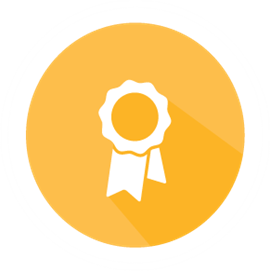 eNPS = 23.2
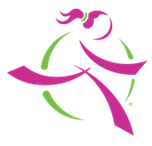 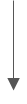 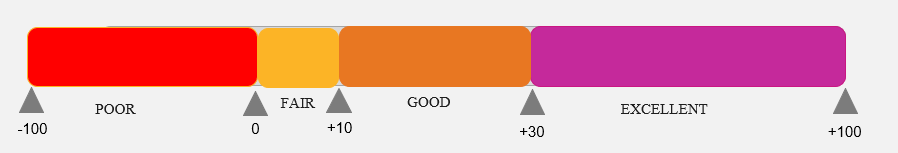 [Speaker Notes: Another way to look at the results from this question is to calculate a net promoter score. The employee net promoter score analyzes the number of promoters the organization has, compared to the number of detractors. Promoters are respondents who responded at 9-10 when asked how likely out of 10 they are to recommend their council. Detractors gave a score between 0 and 6. 7-8 are passive scores and are left out of the calculation. Our percentage breakdown of each category is:

Detractors: 18.71%
Passive: 39.35%
Promoters: 41.94%

The percentage difference in promoters and detractors, multiplied by 100 gives you the eNPS score. A score of 10 – 30 is considered good or average and anything above 30 is considered excellent. 23.2 is a great number to see! That tells us many of you are promoters of working for the organization.]
What Is Most Important to Staff
Percentage of Employees that Ranked Each Category First
Staff were asked to rank the following six items in terms of what was most important to them.

Compensation
Benefits
Flexibility
Culture
Support of Manager
Support of Coworker(s)
Flexibility
Compensation
Culture
[Speaker Notes: One group of questions asked staff to rank what was most important to them among six items – compensation, benefits, flexibility, culture, support of manager, support of co-workers. While compensation is important (and as you remember from the earlier section – one of our lowest scoring areas), its clear that council staff also highly value other areas like flexibility and culture, areas that may offset compensation and benefit needs for some.

However we also noted differences among how respondents ranked the importance of these categories. Reasons could include historical, systemic and socioeconomic factors that contribute to disparities in compensation, opportunities and representation. Therefore, we cannot make generalized assumptions about what matters most to employees, but instead use this as a way to help prioritize where we focus resources and leverage what we're doing well. And worth noting that all of these rankings likely evolve over time and could change year to year for an employee, depending on their circumstances.]
Differences Emerged by Race/Ethnicity
Items marked in yellow had statistically significant differences in mean rankings between the two groups
[Speaker Notes: While the previous slide looked at these needs across the entire organization’s respondents, here you can see there were statistical differences between BIPOC respondents and white respondents.]
Select Statistically Significant Findings by Group
While still strong compared to external benchmarks, there are some statistical differences within the different groups of Girls on the Run employees:

Affiliate council employees responded less favorably re: having the information to do their job well
Managers responded more favorably in terms of being supported by co-workers and building meaningful relationships across the organization versus non-managers.
BIPOC employees responded less favorably on:
Finding my work engaging
Council culture supports my health and well-being
My job allows me to utilize my strengths
My job provides flexibility in meeting my work and personal needs
It would take a lot to get me to leave GOTR
Likelihood of recommending the councils as a place to work
[Speaker Notes: There were some other statistical differences noted in the data. 
Affiliate council employees responded less favorably regarding having the information to do their job well
Managers responded more favorably in terms of being supported by co-workers and building meaningful relationships across the organization versus non-managers.
BIPOC employees responded less favorably on a few items including
Finding my work engaging
Council culture supports my health and well-being
My job allows me to utilize my strengths
My job provides flexibility in meeting my work and personal needs
It would take a lot to get me to leave GOTR
Likelihood of recommending the councils as a place to work]
Select Statistically Significant Findings by Group
Employees working at councils without a performance management process responded less favorably:
Depend on other members of council
Leadership values people
Leadership embodies GOTR values
Leadership can lead the council to success
Immediate manager cares about my development
Solo council directors expressed less support, voice, resources and clarity in their role and job performance. Possible reasons include:
Less formalized and structured processes
Limited resources
More job responsibilities or demands
Solo council directors agreed they were able to build meaningful relationships across the organization
[Speaker Notes: Employees working at councils without a performance management process responded less favorably on
Depend on other members of council
Leadership values people
Leadership embodies GOTR values
Leadership can lead the council to success
Immediate manager cares about my development
Solo council directors expressed less support, voice, resources and clarity in their role and job performance. Possible reasons include:
Less formalized and structured processes
Limited resources
More job responsibilities or demands

And Solo council directors agreed they were able to build meaningful relationships across the organization]
What’s Next?
Discussion guide for Council Directors to use with their teams
May Regional Meeting Discussions
Share results in the BoardRoom newsletter for Council Boards
Focus on key areas for FY24 - FY25
Measure annually in January going forward
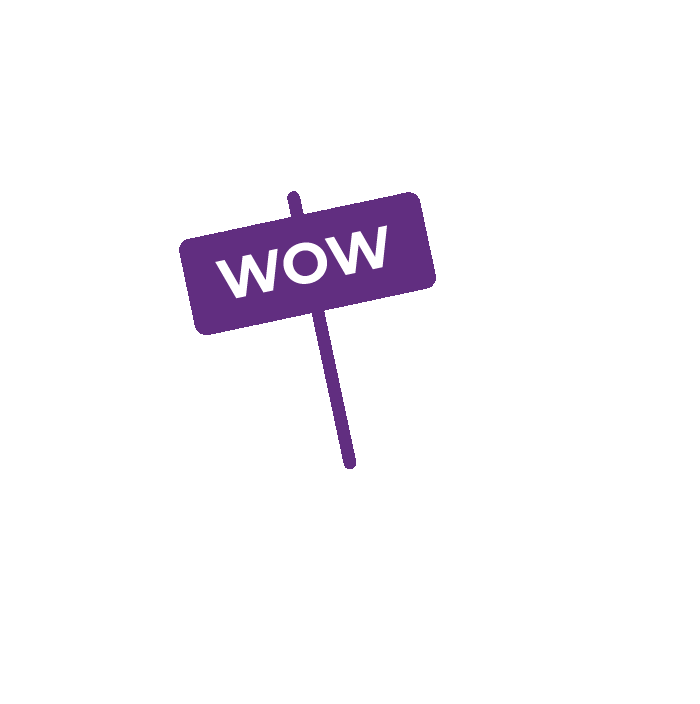 Annual Survey
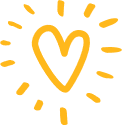 [Speaker Notes: So what is next? 

These data slides and a Discussion guide for Council Directors to use with their teams with be available next week
The May Regional Meeting Discussions will focus on staff experience – what councils learned from their own discussions – a sharing of ideas and best practices
We will share results in the next BoardRoom newsletter to help inform Council Boards
We want to focus on key areas for FY24 - FY25 and Measure annually in January going forward]
Benefits
Offering Benefits Webinar Series – recording available
Performance Management
Performance Management Summit Session
Performance Management Toolkit (FY25)
connection
Summit
CD & program staff networking cohorts
Pilot regional gatherings
Assess new connection opportunities
[Speaker Notes: Areas of focus for FY25 include providing resources and education on providing benefits; developing performance management resources for councils and elevating connection opportunities]
Thank you!
[Speaker Notes: Title slide with photo]